Keramiek
Keramiek
Keramiek is alles wat van gebakken klei 
    gemaakt is:

Aardewerk   
Terracotta = roodbakkende klei, niet geglazuurd (800-1000 ‘C)
andere kleur; afhankelijk van soort klei (900-1100 ‘C)

Steengoed (1250 – 1350 ‘C)
Porselein (1300-1400 ‘C)
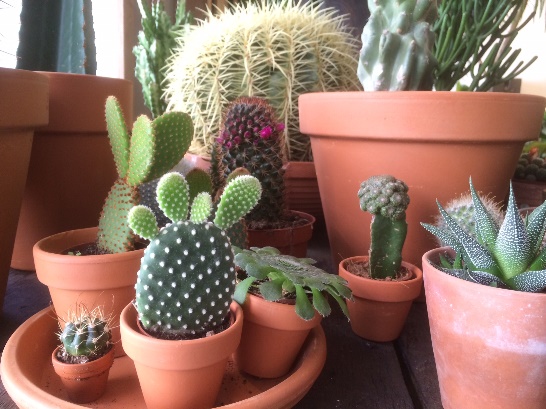 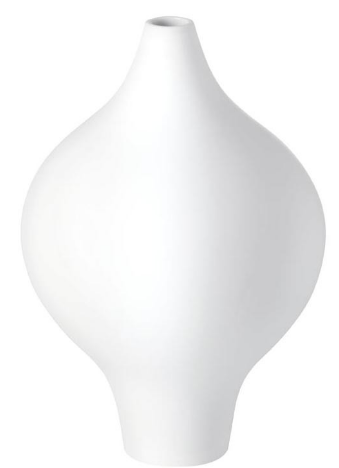 Waarom info over aardewerk?
Inzicht krijgen in het productieproces
Kwaliteit herkennen
Verkoopadvies kunnen geven
Wat is aardewerk?
Verzamelnaam voor potten en vazen die we in de winkel gebruiken. 
In allerlei vormen, met verschillende functies
Bij verschillende temperaturen uit klei gebakken (800-1100 graden Celsius) .
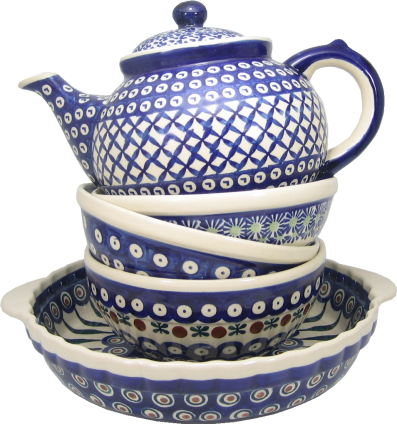 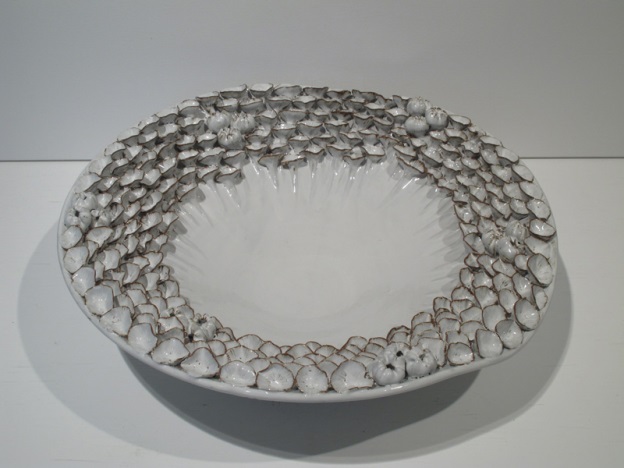 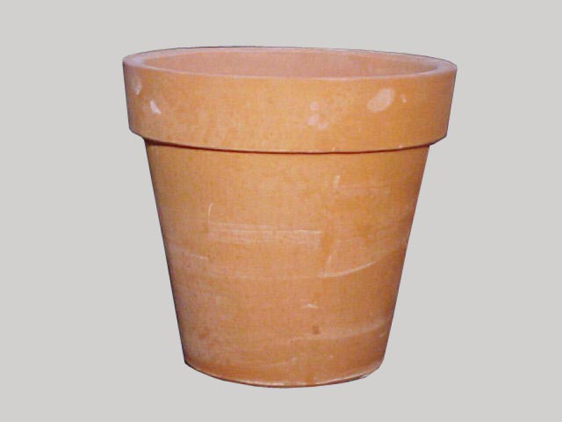 Klei
Aardewerk wordt gemaakt van leem of klei, gevonden langs de rivieren.
Klei bevat water, waardoor je het goed kan boetseren. 
De klei wordt na het drogen gebakken en daardoor hard. 
Als klei gebakken wordt is dit een onomkeerbaar proces
Aardewerk = poreus
Poreus = niet waterdicht
Door middel van glazuur wordt het aardewerk waterdicht gemaakt
Door het aardewerk te bakken op hogere temperaturen (> 1200 ‘C) 
	
	Dan smelten de bestanddelen = sinteren
Vervaardigen keramiek
Handmatig:
- Vormen  
- Draaien  
- Gieten
Machinaal:
Gieten
Persen 
Draaien
Handmatig
Vormen:
Opbouwen uit slangetjes klei of lappen klei 
Toegepast bij bijzondere exemplaren.
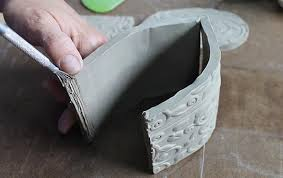 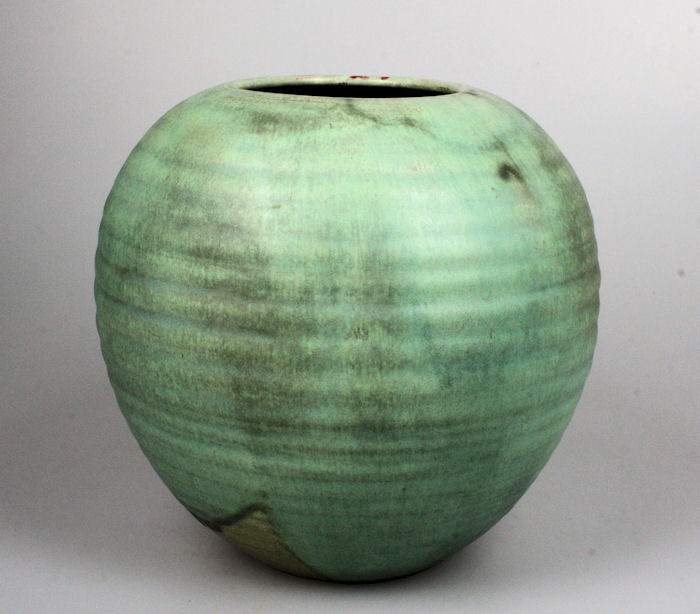 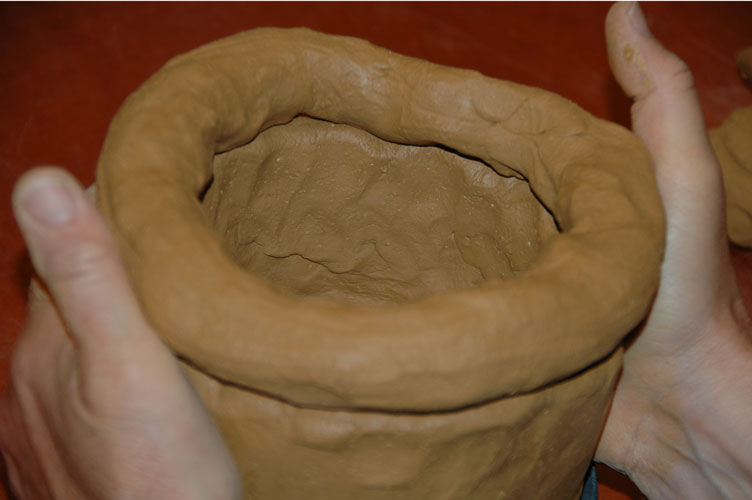 Mobach
Handmatig
Draaien 
Pottenbakker werkt met een draaischijf die hij 
    met zijn voet bediend  schopschijf. 
Veel vormen mogelijk (altijd rond)
- Ribbel blijven vaakzichtbaar
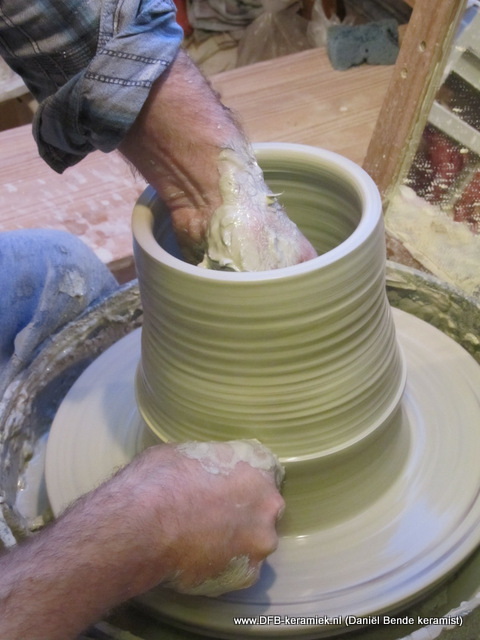 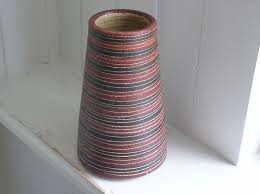 Handmatig
Gieten 
Je gebruikt een mal van gips, omdat gips het water uit de klei trekt. 
Je giet de vloeibare klei in de mal en laat deze staan tot de klei zich aan de wand heeft gehecht. 
De overtollige klei giet je uit de mal. 
Je wacht tot de klei leerhard is. 
Verwijder de mal. 
Voorwerp bewerken of direct verder laten drogen

 Filmpje
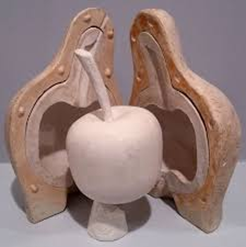 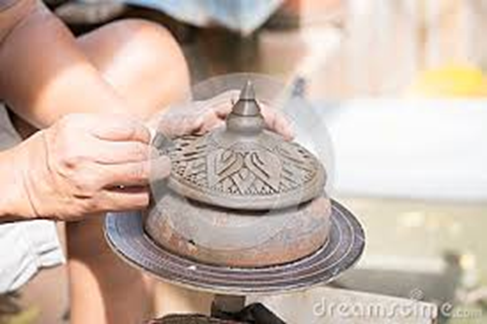 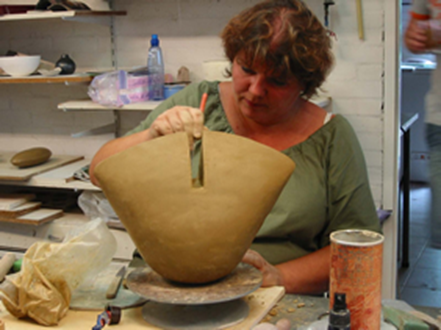 Machinaal
Gieten
Delen van het proces zijn geautomatiseerd.
Vloeibare klei in grote hoeveelheid aanmaken
Met doseerpistool verdelen over mallen
Machinaal
Persen
- Persen gebeurt in een mal + contramal.
- Niet alle vormen zijn mogelijk (alleen conisch)
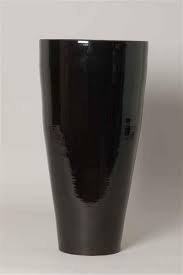 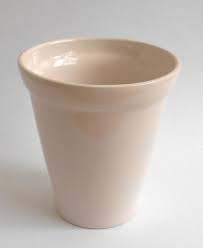 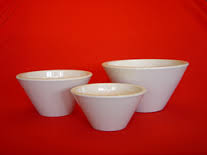 Machinaal
Draaien
Lijkt op het handmatig draaien, maar 
    hiervoor heb je een mal nodig voor de  
    buitenkant. 
-   De vormen zijn beperkt, ronde vormen.
Kwaliteit
Handgemaakt / machinaal?
Welke grondstoffen zijn gebruikt?
 A - B-keuze

In de bloemenwinkel wordt vaak machinaal gemaakt aardewerk gebruikt als ondergrond.
( goedkoper / serie / maten)
Handgemaakt aardewerk wordt wel verkocht, meestal in de luxere bloemenwinkel. 
( duurder / uniek / apart / kunst)
Keramiek bakken in de oven
Roodstenen aardewerk:
	800 ‘C
Aardewerk:
	900-1100 ‘C
Steengoed / gres:
	1250-1350 ‘C
Porselein: 
	> 1300 ’C
Sintering vanaf 1200 ‘C
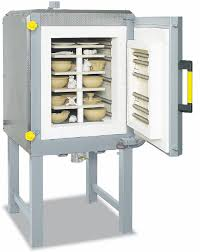 Biscuit gebakken keramiek
Eén keer gebakken klei (900 ‘C)
Ongeglazuurd 
Wordt halffabricaat genoemd 
        (daarna wordt het nog bewerkt met glazuur en afgebakken)
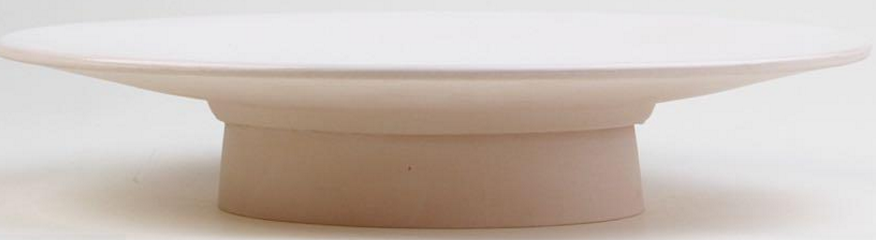 Problemen bij het bakken
Kapot klappen van het voorwerp
Lucht in de klei  toevoegen van chamotte 
				(= gemalen gebakken klei)
Scheurtjes in de klei of glazuur (= craquelé) 
Voorwerpen smelten aan elkaar 
	(tegen elkaar gezet in oven)
Beschadiging aan onderkant 
     (geglazuurd voorwerp op triangel zetten in de oven) 
				   	 = driepoot
Glazuur op aardewerk
Glazuur is een glassoort, dun laagje over het aardewerk.


Aardewerk wordt minder kwetsbaar (steviger). 
Aardewerk waterdicht maken
Decoratie (kleur/afbeelding).
Glad van structuur (makkelijk schoonmaken).
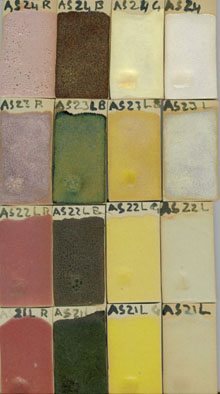 Craquelé
Kleine barstjes in het glazuur van een keramiek product.
 Decoratie techniek (bewuste keuze)
 Beschadiging (onbewust en fout)
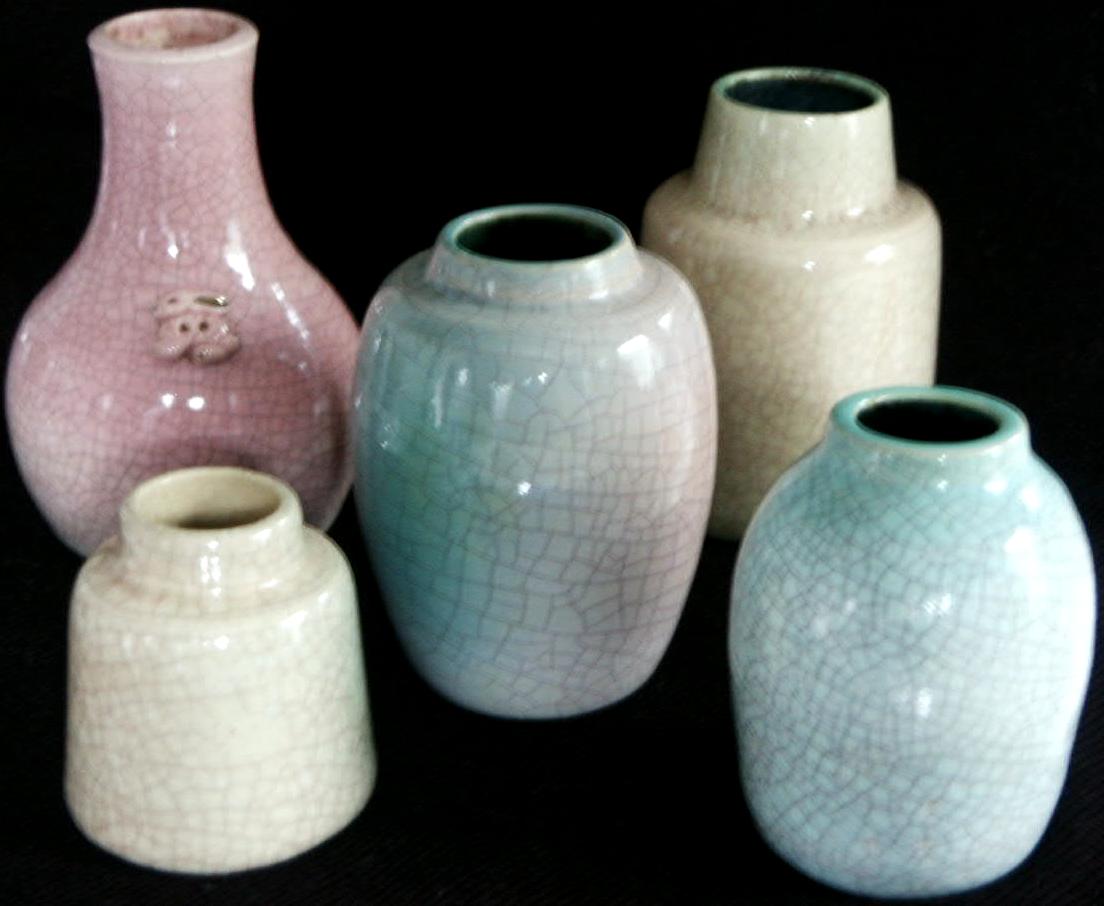 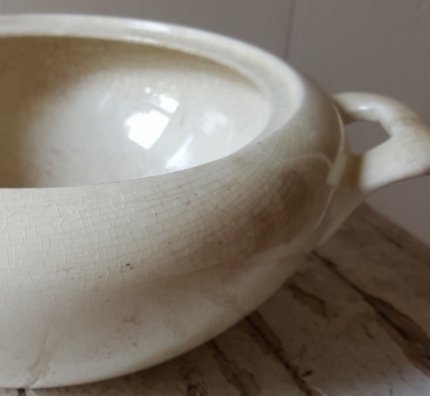 Leveranciers van aardewerk voor de bloemenbranche
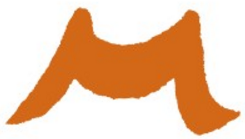 Mobach (Utrecht)
Cor Unum (‘s Hertogenbosch)


Pot & Mand (Harderwijk)
Pol’s Potten (A’dam)
Despots (Best)
O’living (online-Biederitz-D)
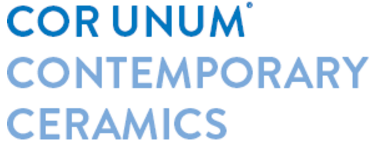 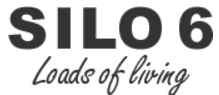 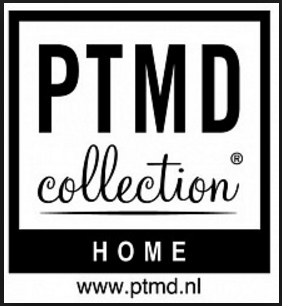 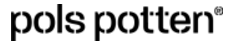 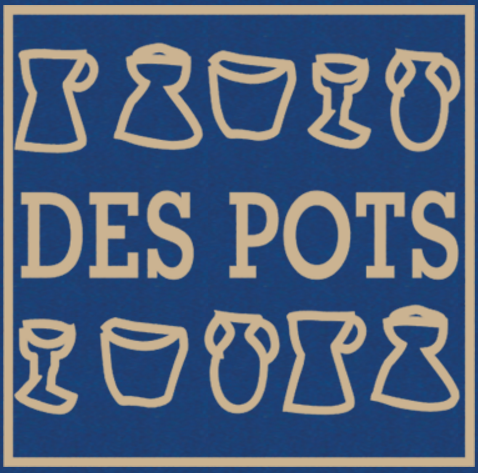 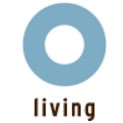 Winkelklaar maken van aardewerk ondergronden:
Controleren
Schoonmaken
Prijzen
Controleren 
       zijn er geen scheurtjes, breuk of
	 glazuursplinters van het product
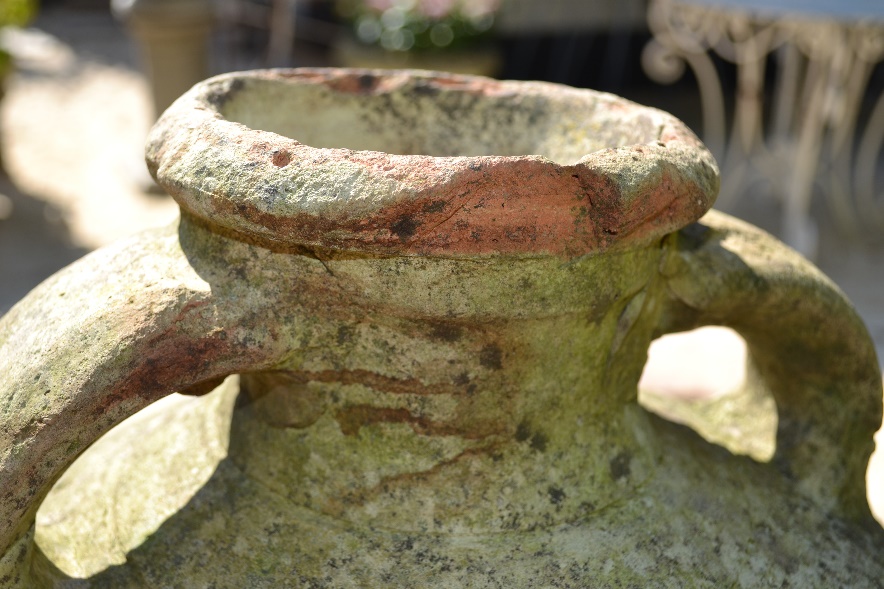 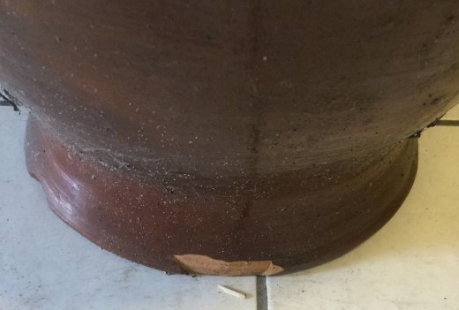 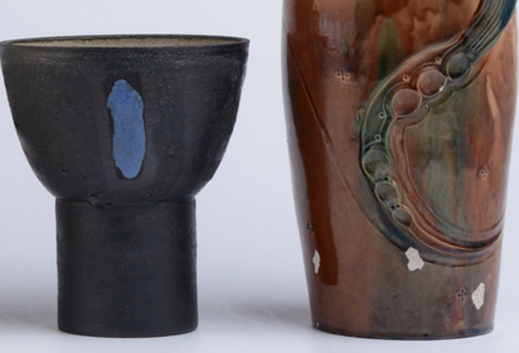 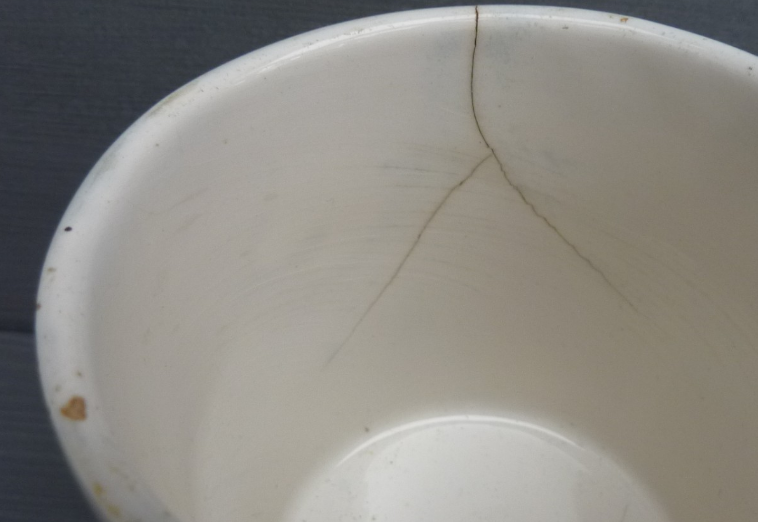 Schoonmaken
       is het product stofvrij en schoon 

 Prijzen 
       is de consumentenprijs duidelijk vermeld
	 op het product
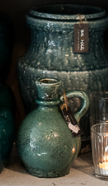 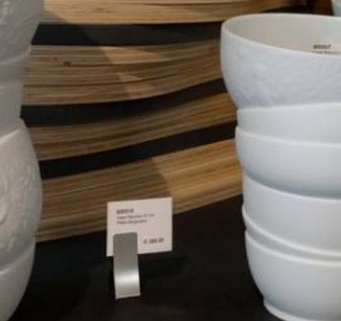 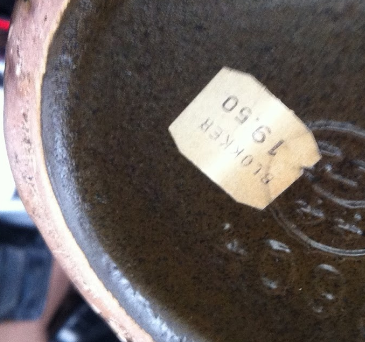